Содержание заданий с развернутым ответом и общие принципы выполнения и проверки заданийИнформатика
Николаева Т.В., проректор, к.п.н.
Файлы заданий
Эксперт получает электронный носитель с файлами ответов на задания. Файлы кодируются числовыми идентификаторами участников, в протоколе выставления оценок за задания указываются идентификаторы. Каждому идентификатору может быть сопоставлено три файла:
файл с презентацией, являющийся ответом на задание 13.1, или созданный в текстовом редакторе документ, являющийся ответом на задание 13.2; 
электронная таблица с решением задания 14; 
текстовый файл с алгоритмом для исполнителя «Робот» (файл может иметь расширение .kum, если он создан в среде разработки и исполнения алгоритмов на школьном алгоритмическом языке «Кумир») – решение задания 15.1, или текстовый файл с программой на языке программирования высокого уровня, созданный либо в соответствующей среде программирования, либо в текстовом редакторе – решение задания 15.2. Расширение файла будет соответствовать использованной среде программирования.
Формат бланка протокола проверки развернутых ответов
Проверка файлов, не соответствующих заданным форматам

Если формат проверяемого файла не соответствует тому формату, в котором требовалось сдать выполненные задания, эксперту необходимо попробовать установить формат файла, и открыть сданный файл с учетом его формата, возможно, с использованием средств импорта файлов из другого формата или с использованием другого приложения.
Если эксперту удалось открыть файл в другом формате, то задание проверяется на основании критериев, оценка за сохранение файла в неверном формате (или с неверным именем) не снижается. 
Если эксперту не удалось установить формат файла и прочитать его содержание, то за данное задание выставляется оценка в 0 баллов.
Содержание заданий с развернутым ответом
13.1.
Проверка проводится в программе создания презентаций, соответствующей расширению созданного обучающимся файла или программе просмотра файлов формата pdf, если ответ сохранен в таком формате, или в программе просмотра изображений, если слайды презентации сохранены в виде изображений.
Эксперт проверяет правильность ответов учащихся и выставляет оценку за задание в соответствии с критериями оценивания

Создание презентации из трех слайдов на заданную тему с использованием заготовок в виде текстового и иллюстративного материала.
Учащемуся предоставляется текстовый файл и файлы с изображениями, содержащие данные для выполнения задания.
Учащийся должен отобрать, и при необходимости отредактировать, текстовые фрагменты и иллюстрации,  так, чтобы они наиболее полно соответствовали теме презентации.
13.2.
Проверка проводится в текстовом процессоре, соответствующем расширению созданного учащимся файла.
Эксперт проверяет правильность ответов учащихся и выставляет оценку за задание в соответствии с критериями оценивания



Создать и оформить текстовый документ по заданному образцу в текстовом процессоре.
Предоставление исходных файлов не предусмотрено.
Учащемуся нужно уметь задавать такие параметры, как размер шрифта, величина абзацного отступа, выравнивание абзаца, использовать полужирное, курсивное и подчеркнутое написание текста, создать и заполнить простую таблицу, применять специальные обозначения для единиц измерения (градусы, кубические метры, угловые минуты и т.д.).
Содержание заданий с развернутым ответом
14.
При проверке этого задания эксперт по расширению файла устанавливает использовавшуюся версию табличного процессора и запускает его. Далее проверка происходит в среде этого процессора.
В том случае, если открыть файл с этим расширением не удастся, эксперт пытается применить средство преобразования таблиц, встроенное в один из наиболее распространенных табличных процессоров и прочесть представленный файл как электронную таблицу.
Эксперт проверяет правильность ответов учащихся и выставляет оценку за задание в соответствии с критериями оценивания.


Обработка большого массива данных с использованием электронной таблицы.
Учащемуся предоставляется файл электронной таблицы, содержащей исходные данные для выполнения задания.
Обучающийся находит ответы на вопросы, сформулированные в задании, используя средства электронной таблицы: формулы, функции, операции с блоками данных, сортировку и поиск данных и записывает ответы в указанные ячейки электронной таблицы, после чего сохраняет электронную таблицу в формате, установленном организаторами экзамена. 
Результатом выполнения этого задания является файл электронной таблицы, содержащий ответы на поставленные вопросы.
Содержание заданий с развернутым ответом
15.1.
Эксперт открывает этот файл либо в среде Кумир, либо в текстовом редакторе и переносит текст программы с помощью буфера обмена в среду Кумир. 
Эксперт проверяет правильность ответов учащихся и выставляет оценку за задание в соответствии с критериями оценивания

Разработка алгоритма для учебного исполнителя «Робот».
Для выполнения этого задания можно использовать среду учебного исполнителя, например, среду Кумир или другую среду с аналогичными возможностями исполнителя «Робот». В случае использования другой среды учебного исполнителя допустимо, чтобы синтаксис команд используемой среды отличался от синтаксиса, описанного в условии задания, если данный синтаксис знаком обучающимся и не требует специального описания. 
Результатом выполнения этого задания является файл с алгоритмом, записанный в текстовом процессоре или непосредственно в среде Кумир. 
Допускается использовать простые текстовые файлы.
15.2.
Эксперт открывает текстовый файл с программой на языке программирования высокого уровня, созданный либо в соответствующей среде программирования, либо в текстовом редакторе.
Эксперт проверяет правильность ответов учащихся и выставляет оценку за задание в соответствии с критериями оценивания

Реализовать алгоритм на языке программирования, знакомом учащимся.
Учащиеся выполняют задание в среде разработки, позволяющей редактировать текст программы, запускать программу и выполнять отладку программы. 
Результатом выполнения задания является файл, содержащий исходный текст программы на изучаемом языке программирования.
Система оценивания выполнения заданийЗадание 13.1
Система оценивания выполнения заданий Задание 13.1
В случае, если представленная участником экзамена презентация содержит более 3-х слайдов, рекомендуется оценивать выполнение задания, исходя из первых трех слайдов. 

Презентация может быть сдана участником в формате pdf или в формате растрового изображения. С одной стороны, это затрудняет точный анализ размера элементов презентации, с другой стороны, гарантирует идентичность содержания ответа с точки зрения экзаменуемого и проверяющего.
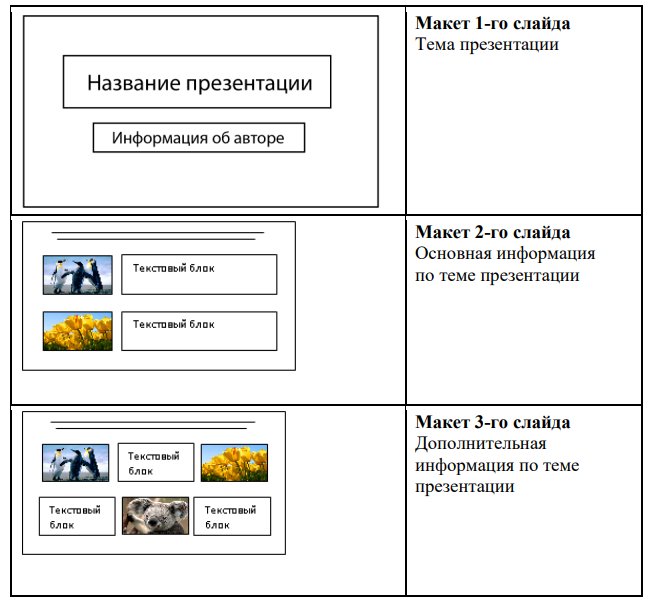 Пример систематизации контролируемых элементов задания 13.1
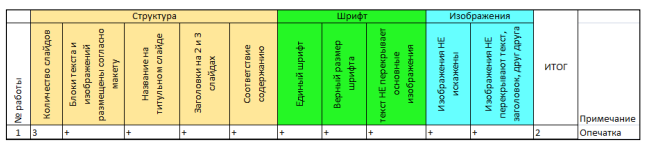 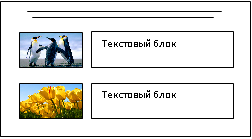 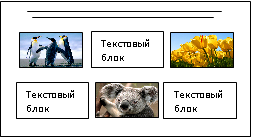 Критерии оценивания 
Задание 13.1
16
Система оценивания выполнения заданий
Задание 13.2
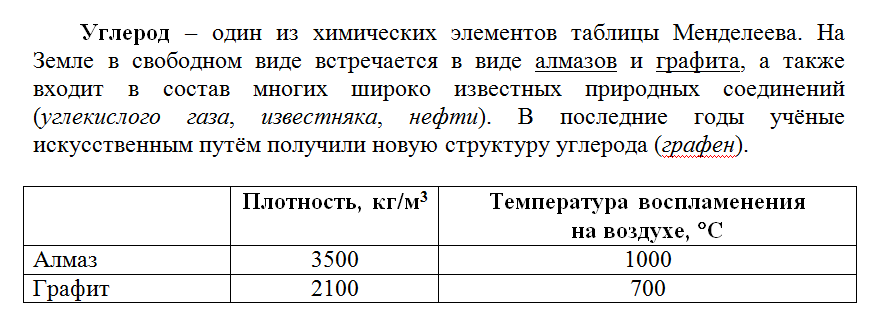 Критерии оценивания 
Задание 13.2.
Система оценивания выполнения заданий Задание 13.2
При оценивании  задания следует обращать внимание на многие детали оформления текстового документа. Расхождение ответа экзаменуемого с образцом в тех параметрах  оформления текста, которые не перечислены явно в критериях оценивания, не влияют на оценку. Исключение составляет тот случай, когда параметры шрифтового или абзацного оформления искажены столь значительно, что явно нарушается эстетическое восприятие текста. Так, например, в приведенных ниже двух образцах межстрочный интервал явно не соответствует разумному и эстетически приемлемому. Оценка за такое выполнение задания должна быть снижена на балл.

Однотипные ошибки, например, не выделение всех требуемых слов курсивом, при оценивании  признаются за одну систематическую ошибку.
При проверке необходимо включить в текстовом процессоре режим отображения невидимых символов, чтобы оценить грамотное использование инструментов  текстового процессора. Использование символа табуляции для обозначения абзацного отступа допускается.
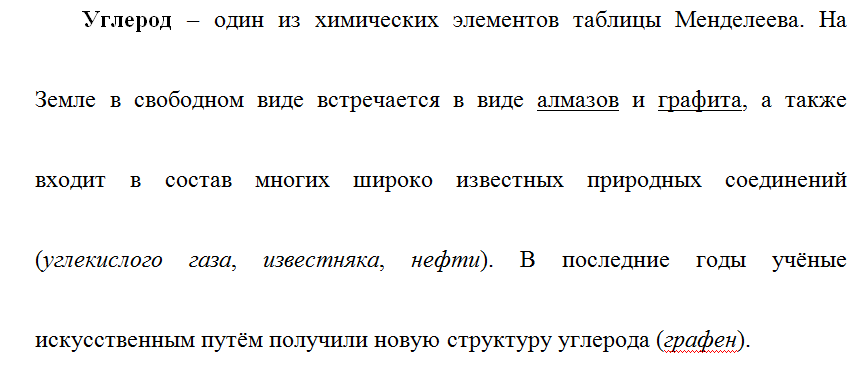 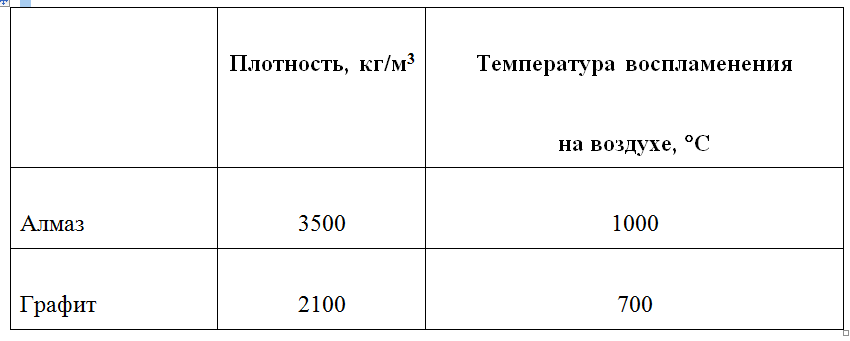 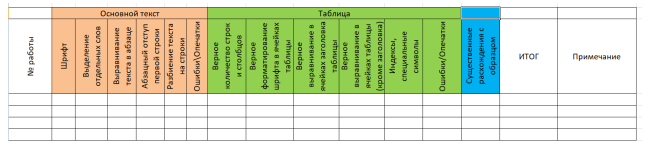 Пример систематизации контролируемых элементов задания 13.2
Система оценивания выполнения заданий
Задание 14
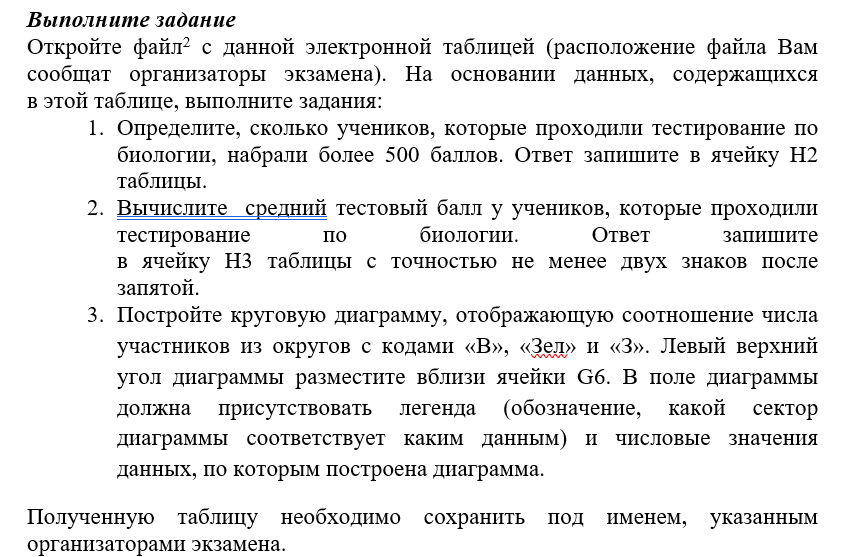 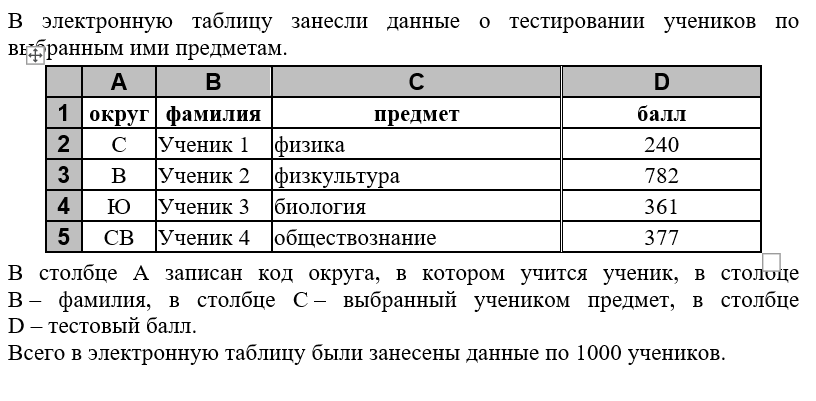 Система оценивания выполнения заданий
Задание 14
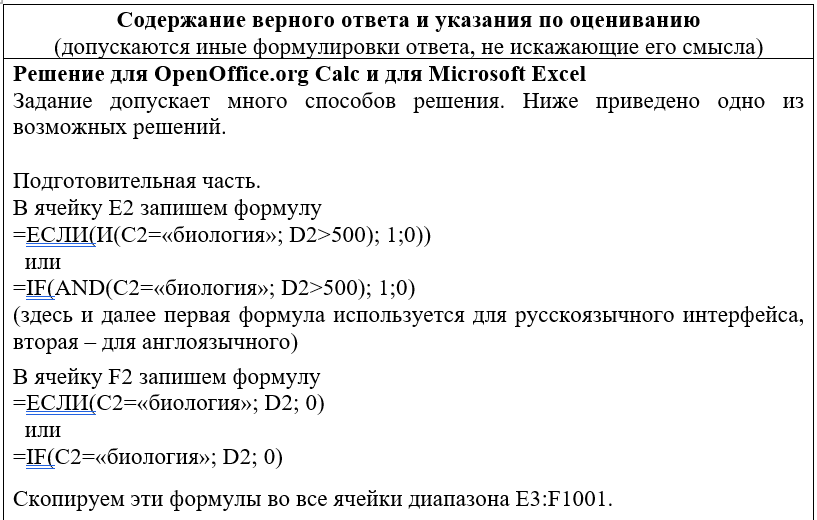 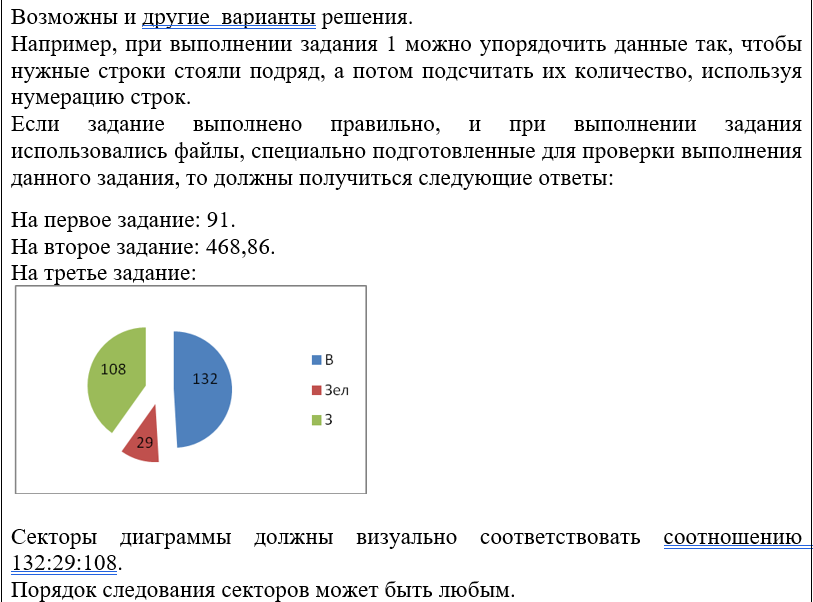 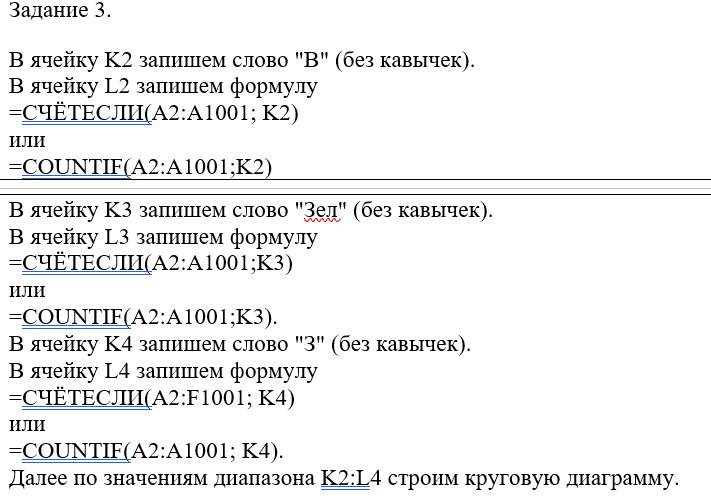 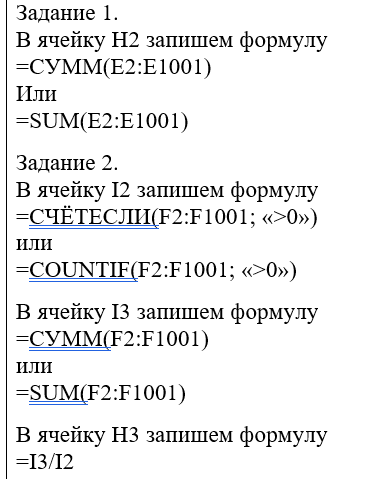 Критерии оценивания 
Задание 14.
Данное задание является весьма творческим и имеет множество различных решений, использующих различные средства электронных таблиц, поэтому оценивается не ход выполнения задания, а правильность полученных числовых ответов и построения диаграммы. Поэтому проверка этого задания не вызывает, как правило, особых затруднений: за правильное выполнение каждого из трех элементов задания учащемуся начисляется 1 балл.
Если учащийся записал ответы на вопросы в другие ячейки электронной таблицы (не в те, в которые требовалось в условиях задания). Эксперт должен просмотреть решение обучающегося, и если в таблице есть ячейка, содержащая правильный ответ на поставленный вопрос, то за ответ на этот вопрос начисляется 1 балл.
Другая возможная проблема связана с точностью отображения дробных чисел в результате вычисления средних величин. Эксперт должен установить, не является ли причиной разницы ответов различия в формате отображения дробных чисел.
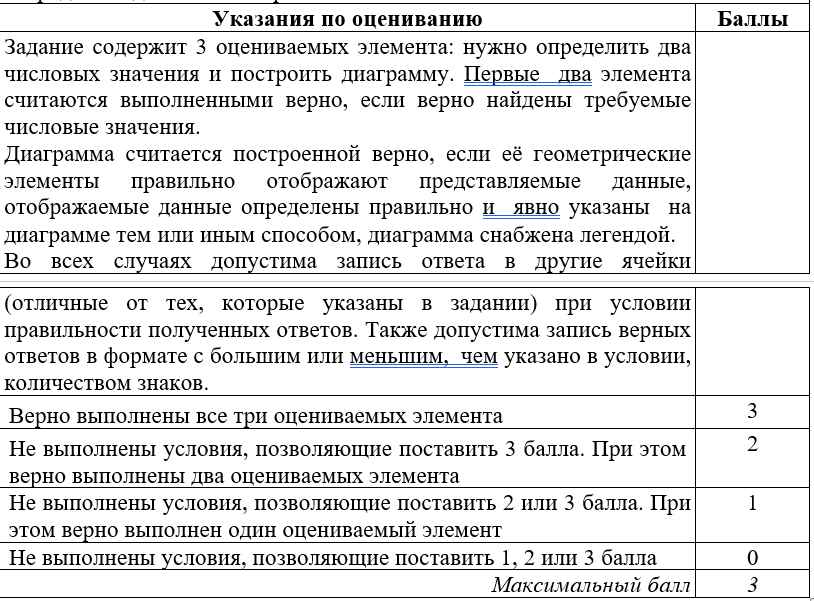 Система оценивания выполнения заданий
Задание 15.1
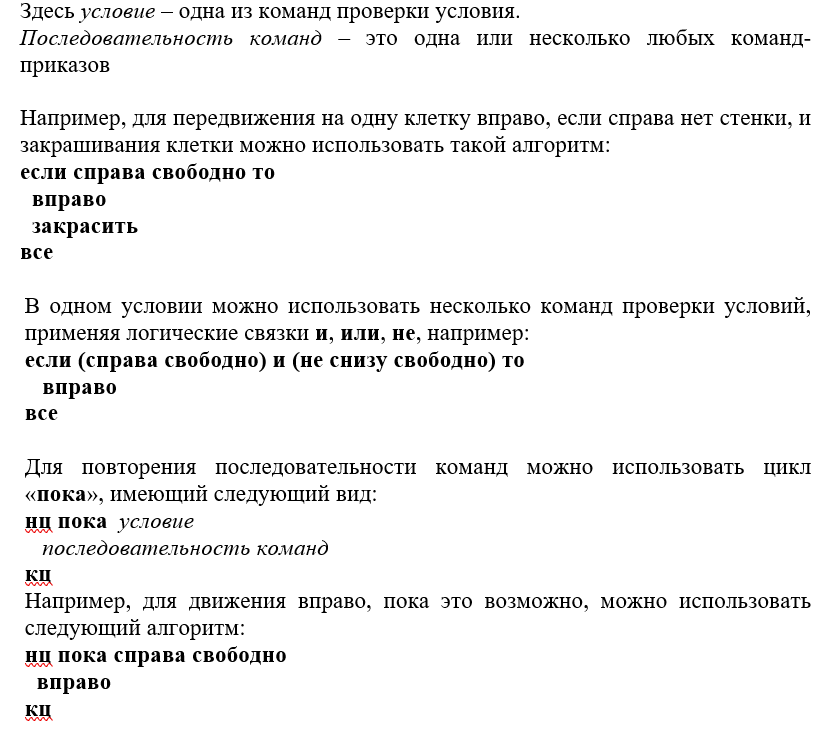 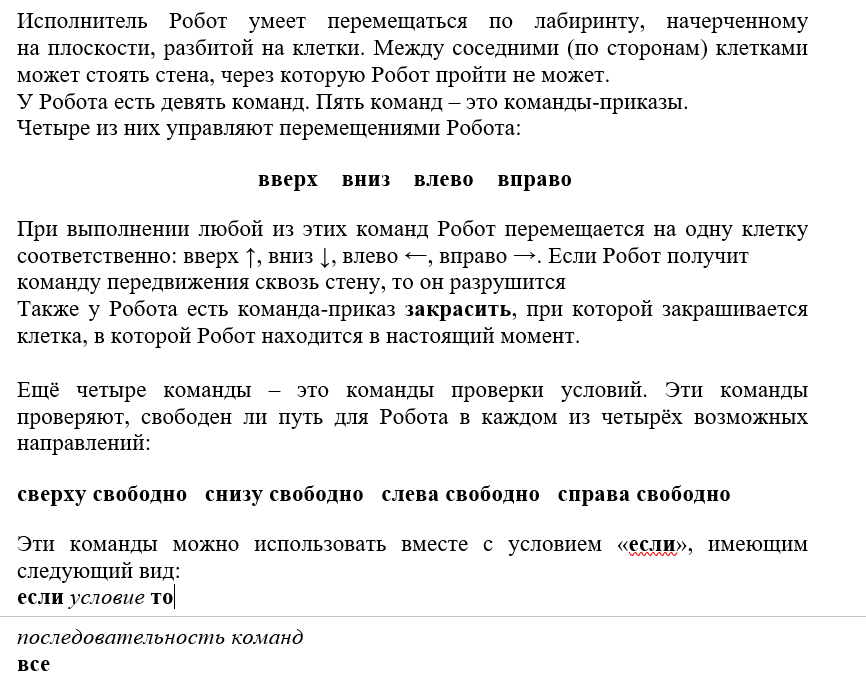 Система оценивания выполнения заданий
Задание 15.1
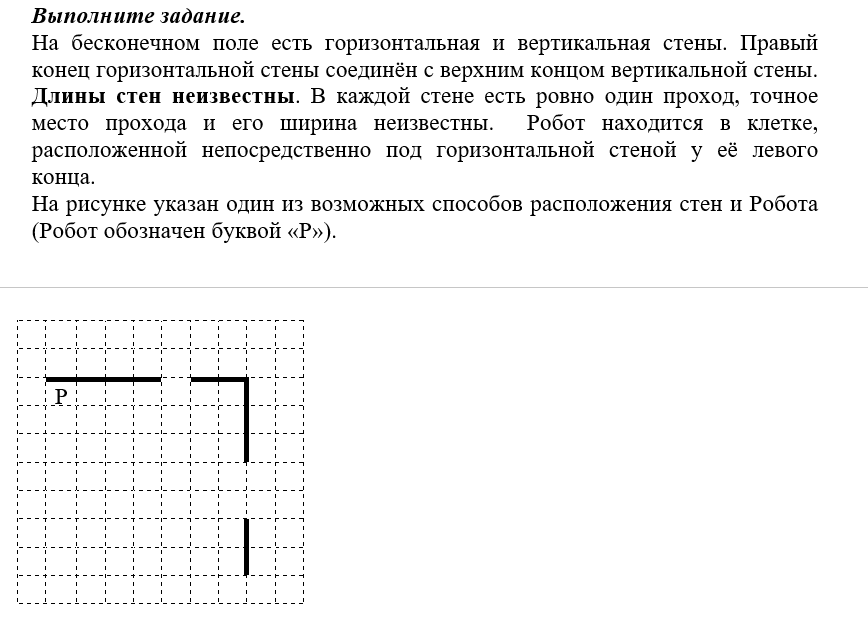 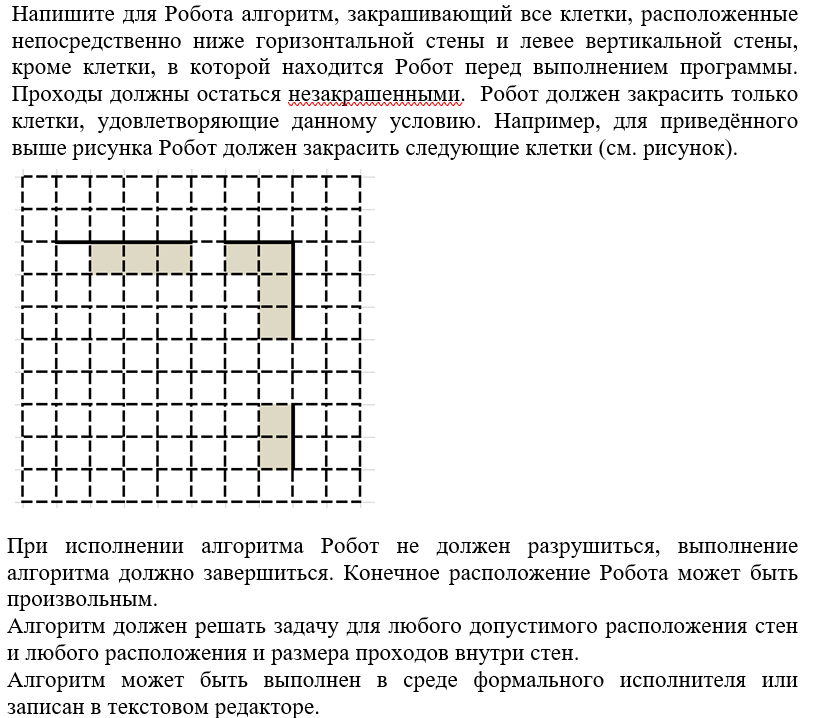 Содержание верного ответа
Задание 15.1
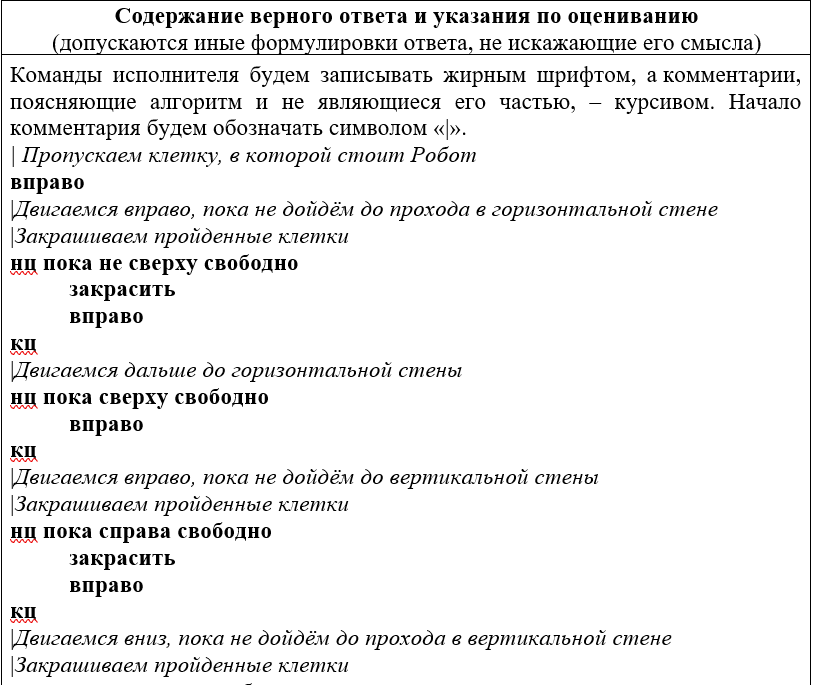 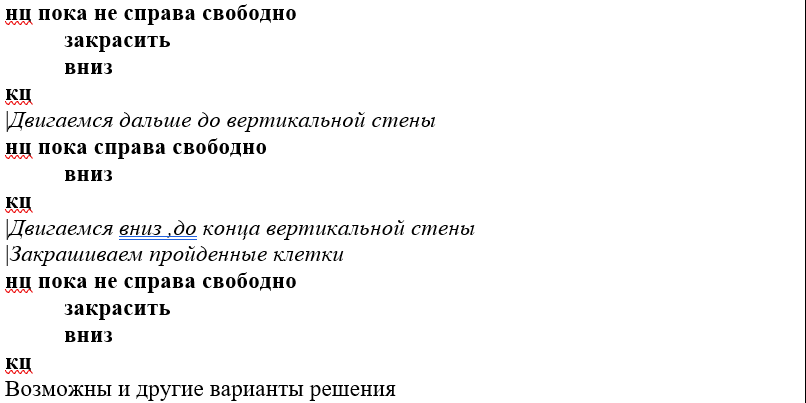 Критерии оценивания 
Задание 15.1
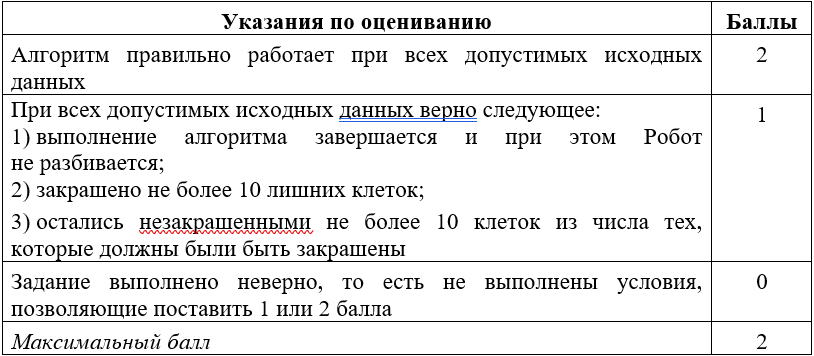 Оценивание этого задания экспертом производится путем анализа записанного алгоритма, поиска в нем ошибок, проверки, верно ли алгоритм выполняет задачу и т.д.
Прежде всего следует отметить, что записанный алгоритм должен работать при любых длинах горизонтальной и вертикальной стен, а также проходов в них, а не только для того примера, который приведен в условии задачи. Решения, работающие только при каких-то конкретных размерах коридора, оцениваются в 0 баллов, поскольку они решают задачу только для частного случая.
Эксперт должен ответить на вопросы:
Завершает ли работу проверяемый алгоритм (то есть верно ли, что алгоритм не содержит бесконечных циклов)?
Остается ли робот цел в результате исполнения алгоритма (то есть верно ли, что робот не разрушается от столкновения со стеной)?
Полностью ли робот выполняет поставленную задачу, то есть закрашивает все требуемые клетки.
Если ответы утвердительные на все вопросы, то задание оценивается в 2 балла.
При этом не учитываются синтаксические ошибки в записи алгоритма, то есть проверяется умение составить алгоритм, а не синтаксически правильно его записать.
Система оценивания выполнения заданий
Задание 15.2
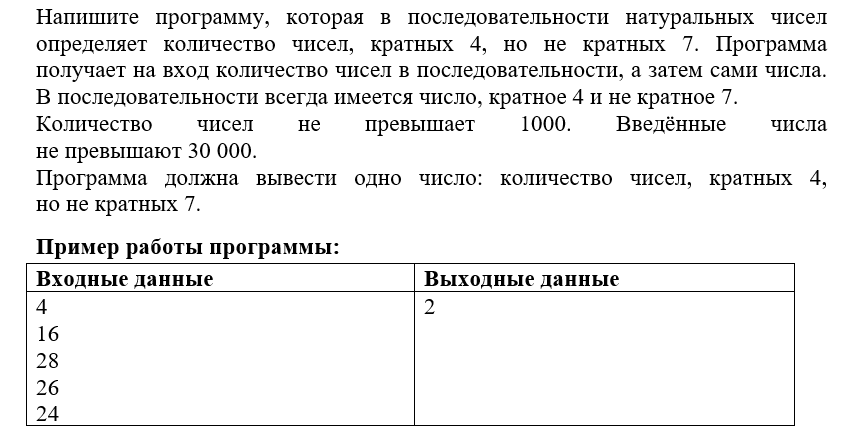 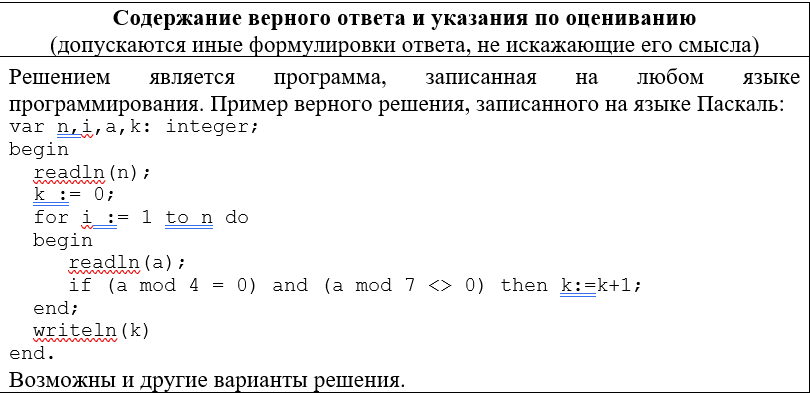 Критерии оценивания 
Задание 15.2
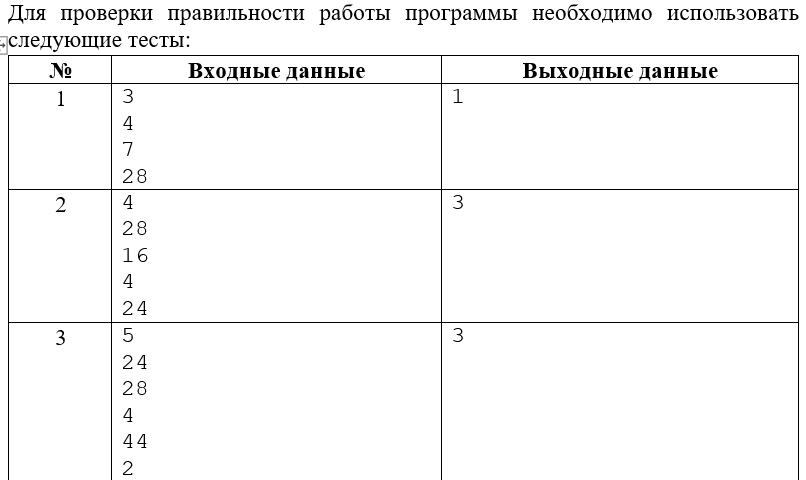 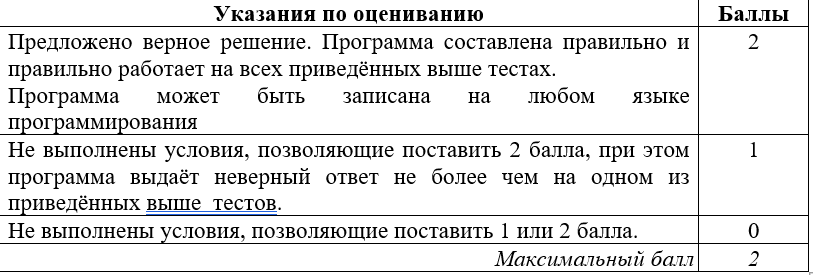 Если программа содержит синтаксические ошибки, и потому ее компиляция и запуск невозможны, то задание оценивается в 0 баллов.
Программа, которая не содержит ввода данных (например, данные для работы программы задаются константами в ее исходном коде) или не содержит вывода ответа, также оценивается в 0 баллов.
Вывод о правильности программы делается в том случае, если программа проходит все тесты.
Если программа выдает правильный ответ, то данный тест считается пройденным, если программа выдает неправильный ответ, или не завершает свою работу из-за зацикливания, или аварийно завершает свою работу из-за алгоритмической ошибки (например, деление на ноль), то данный тест не засчитывается.
Тренировочные задания
Используя материалы для практических занятий (параграф 3. Методические рекомендации для подготовки экспертов предметных комиссий по проверке выполнения заданий с развернутым ответом​ по Информатике) выполните проверку работ учащихся.
Результаты проверки оформите в виде протокола (образец на слайде 3).
Протокол проверки ответов на задания бланка № 2 отсканируйте и отправьте на электронную почту nikolaevatat@gmail.com
Познакомьтесь с демоверсиями основного государственного экзамена в форме ГВЭ – 9 класс (письменная и устная формы) https://fipi.ru/gve
Спасибо за внимание!


Контактная информация:
Николаева Татьяна Викторовна, проректор по научно-методической работе ОГБОУ ДПО «Костромской областной институт развития образования», к.п.н.
Адрес: ул. Ив. Сусанина, д. 52, ауд. 13
Тел. (4942) 31-77-91
E-mail: nikolaevatat.koiro@yandex.ru